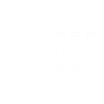 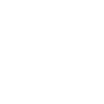 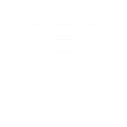 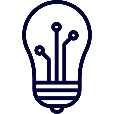 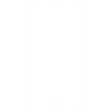 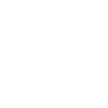 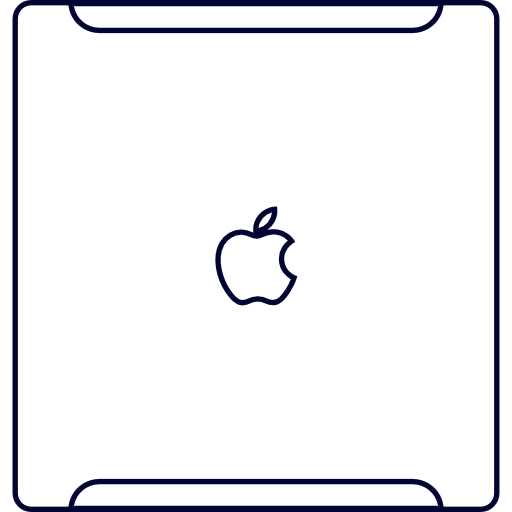 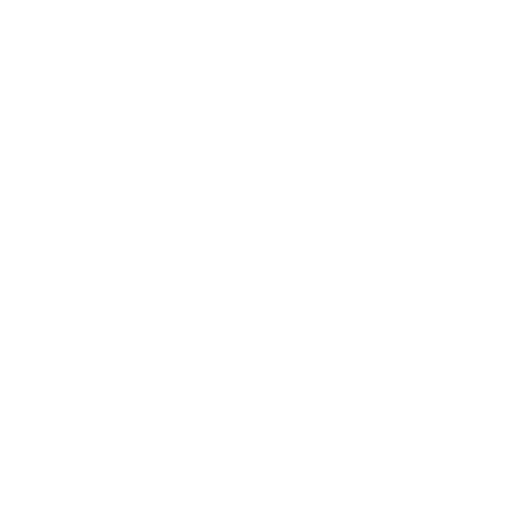 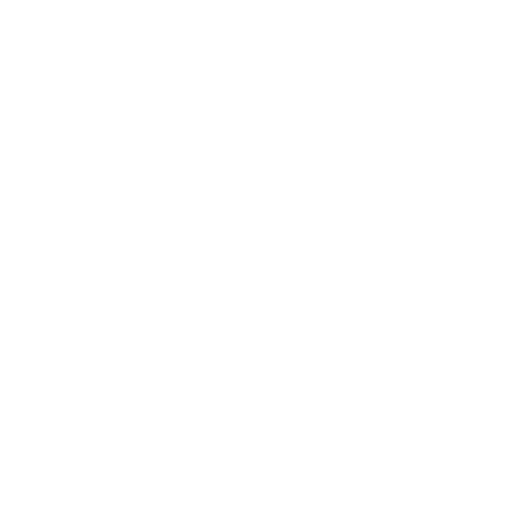 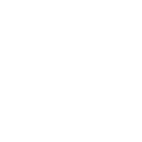 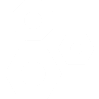 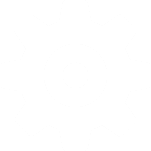 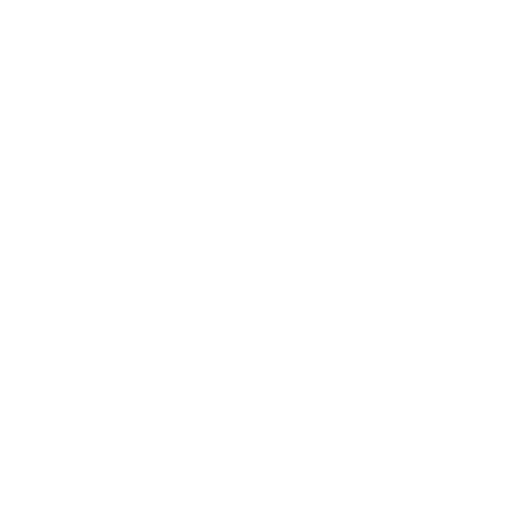 KOICA IBS TRAINING PROGRAM 2024
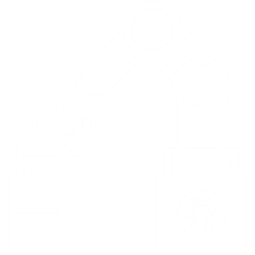 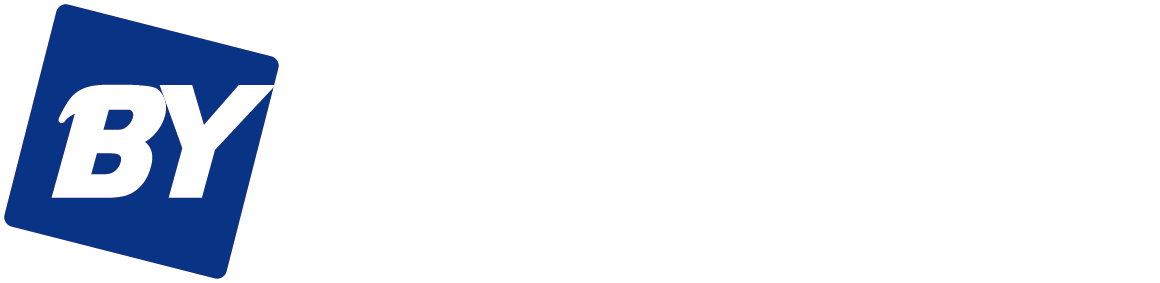